Encyclopedia of health
Set of grandmothers’ recipies
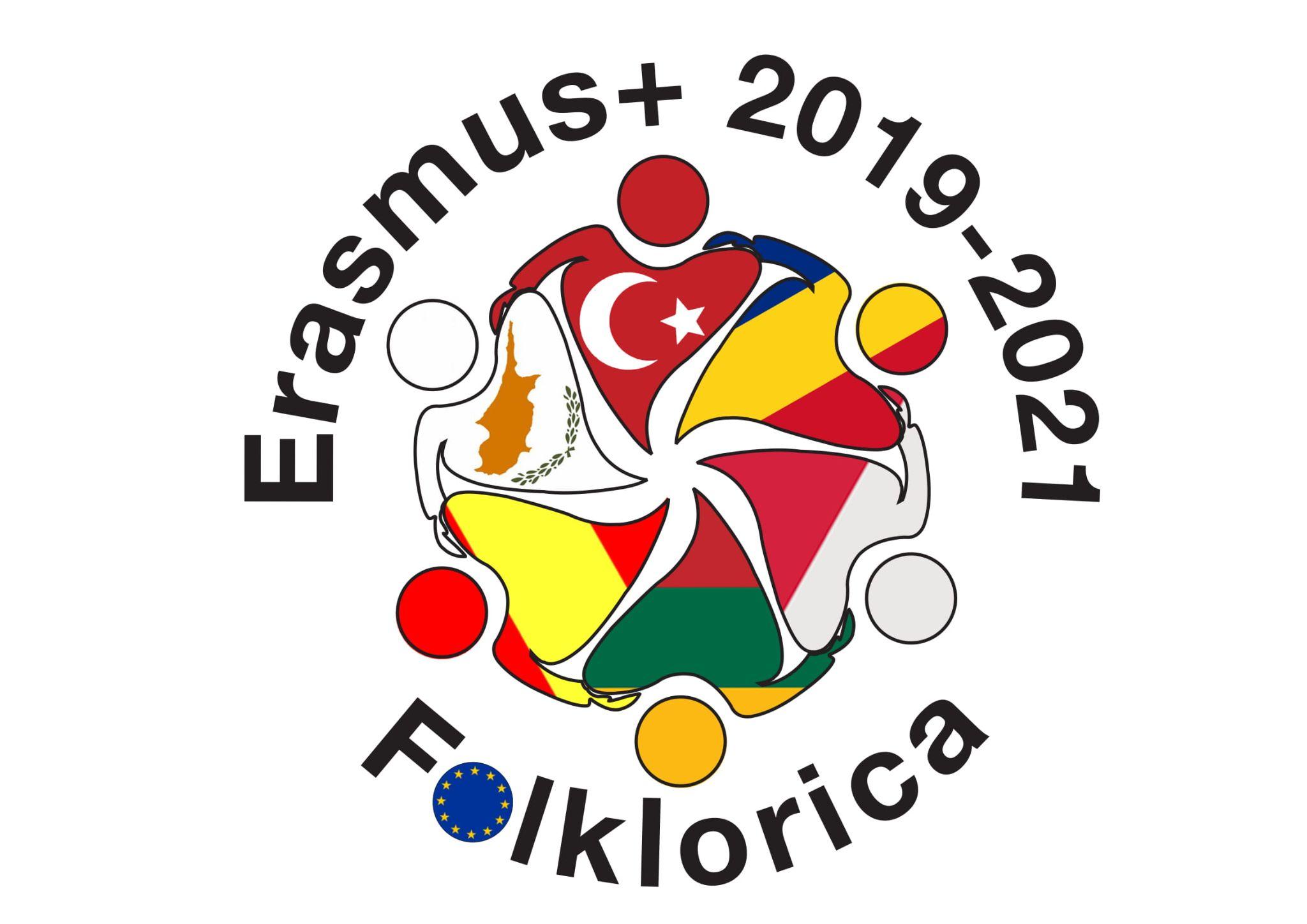 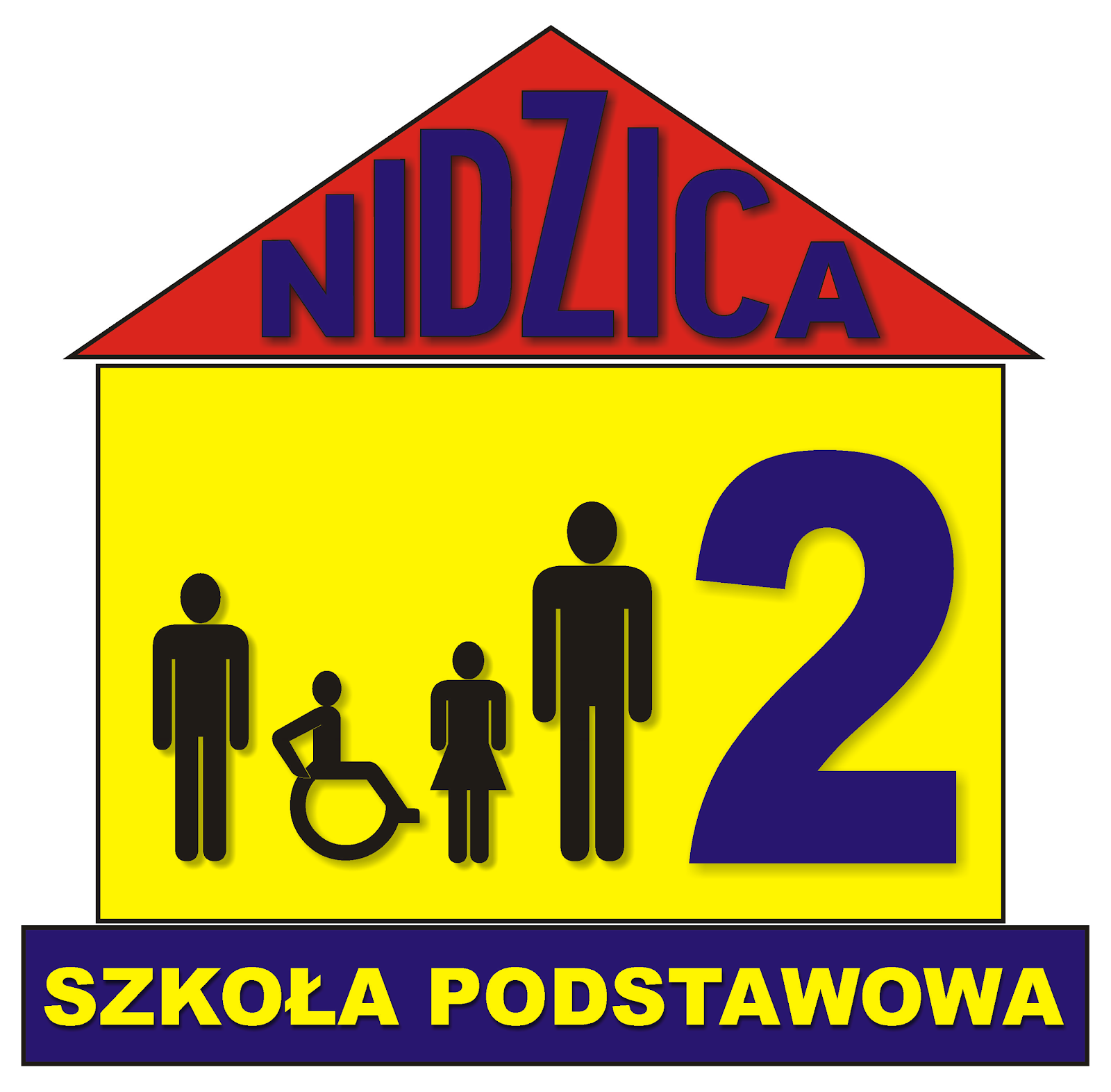 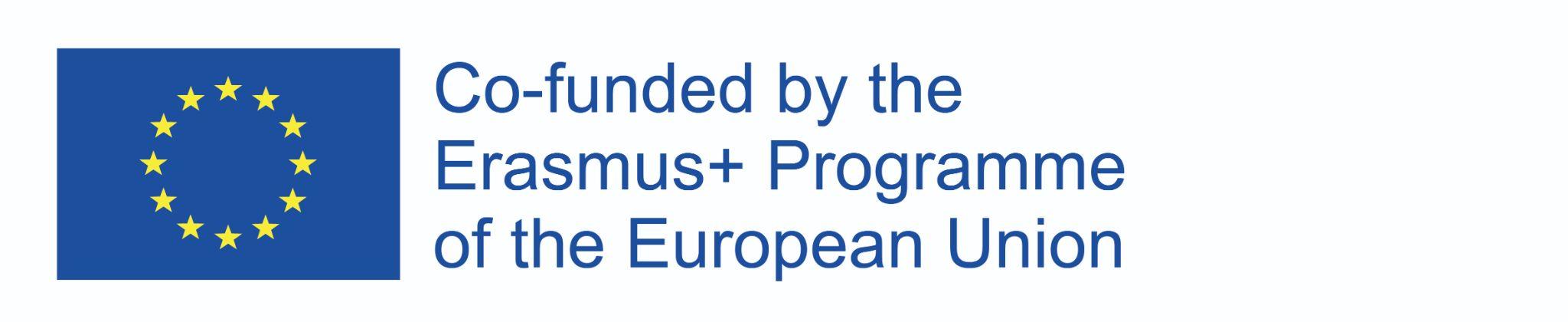 Onion and garlic syrup
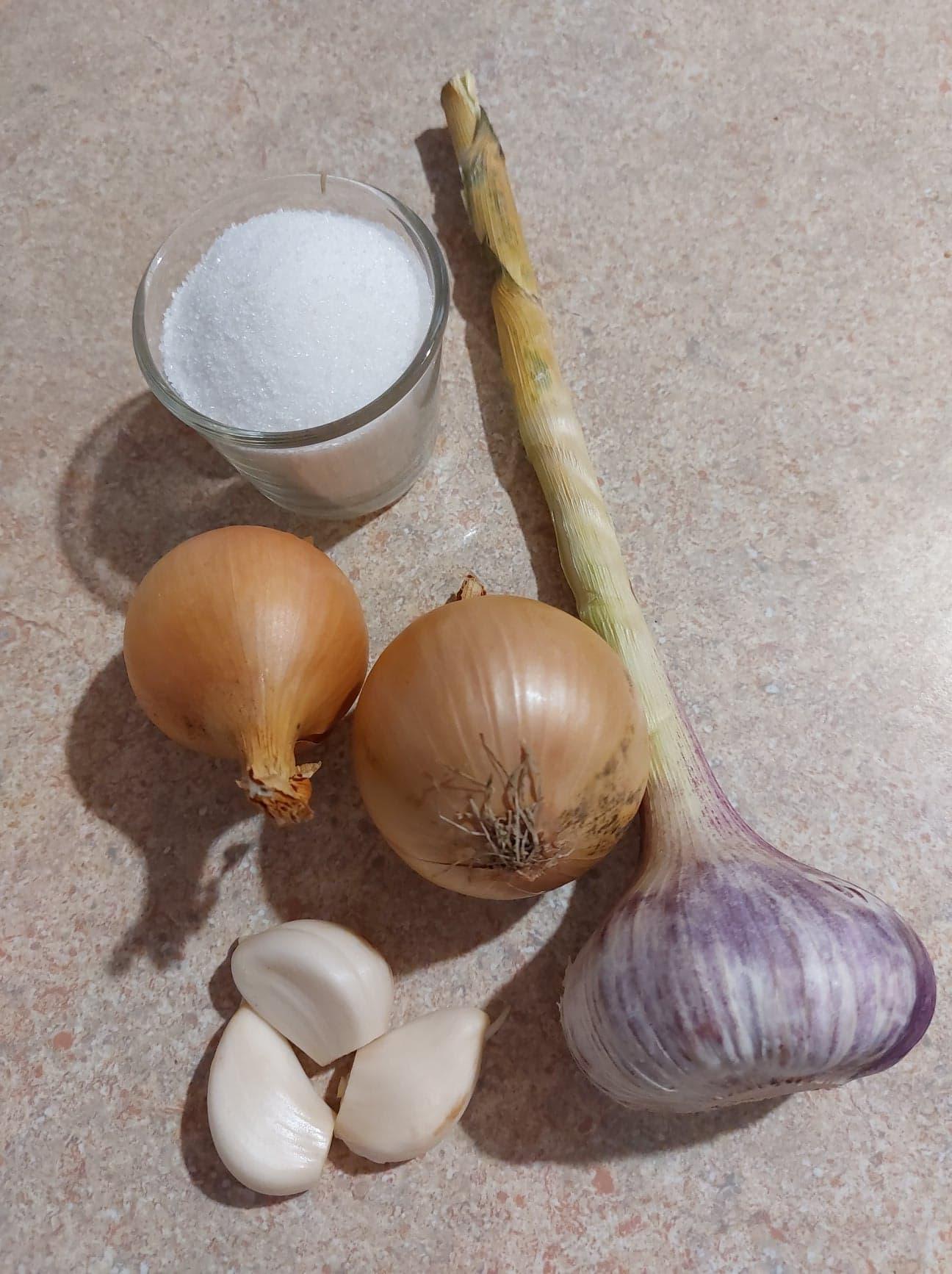 Cough and cold remedy
Onion and garlic syrup
Ingredients:

1 medium onion
3 cloves of garlic
50 grams of liquid honey/sugar
Onion and garlic syrup
Chop up the onion
Crush and chop up the garlic
Preapre 1 coverd glass
Layer small amount of chopped onion in the glass
Layer small amount of chopped garlic
Layer small amount of honey/sugar
Repeat point 4-6 until you use all the ingredients.
Cover the glass with the cover
Leave it at room teperature for few hours
Onion and garlic syrup
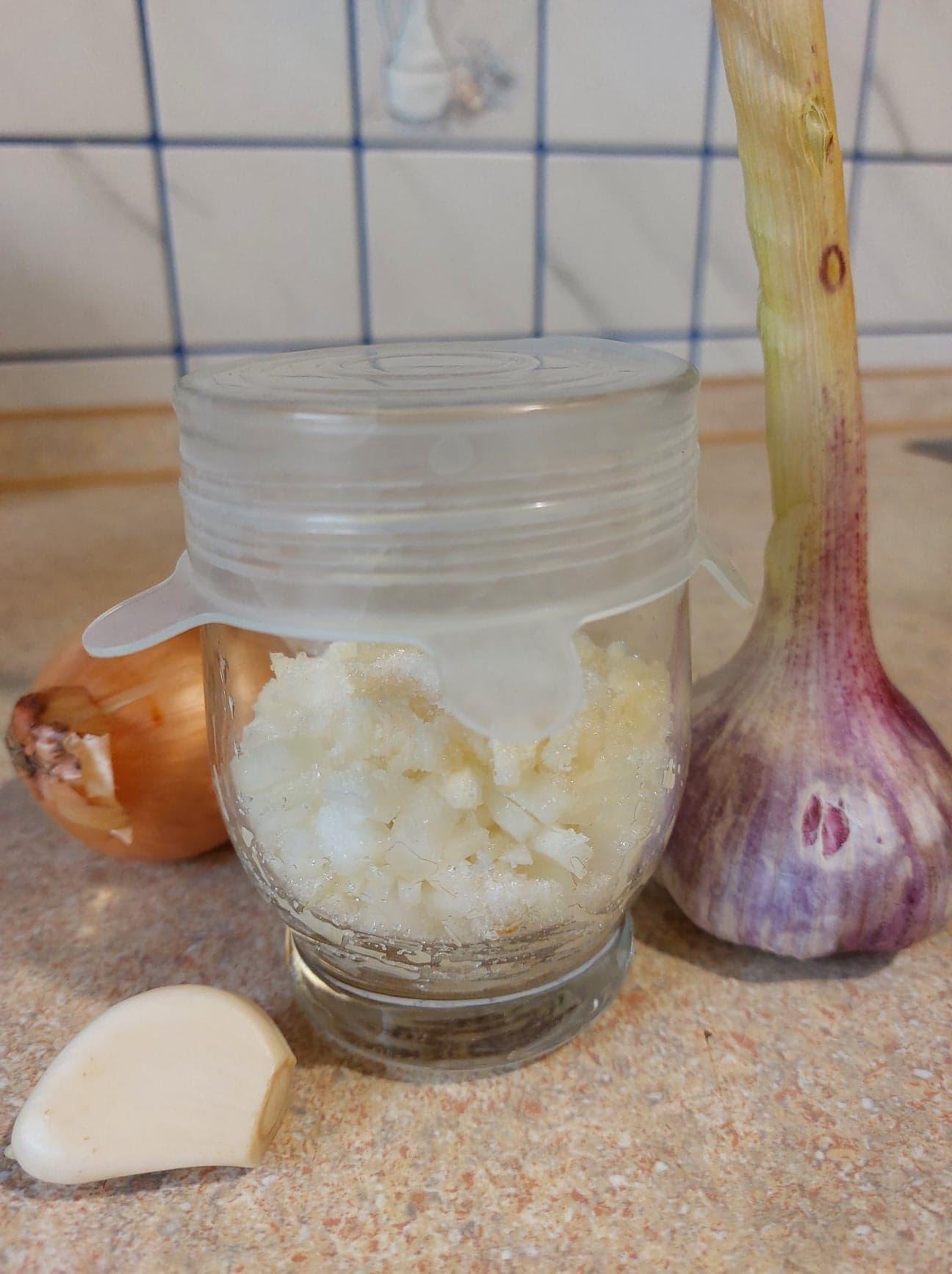 You can starin the syrup and pour it to the clean coverd glass
Store in the fridge for 3 days.

Serve by the tablespoon 3 times a day.
Garlic milk
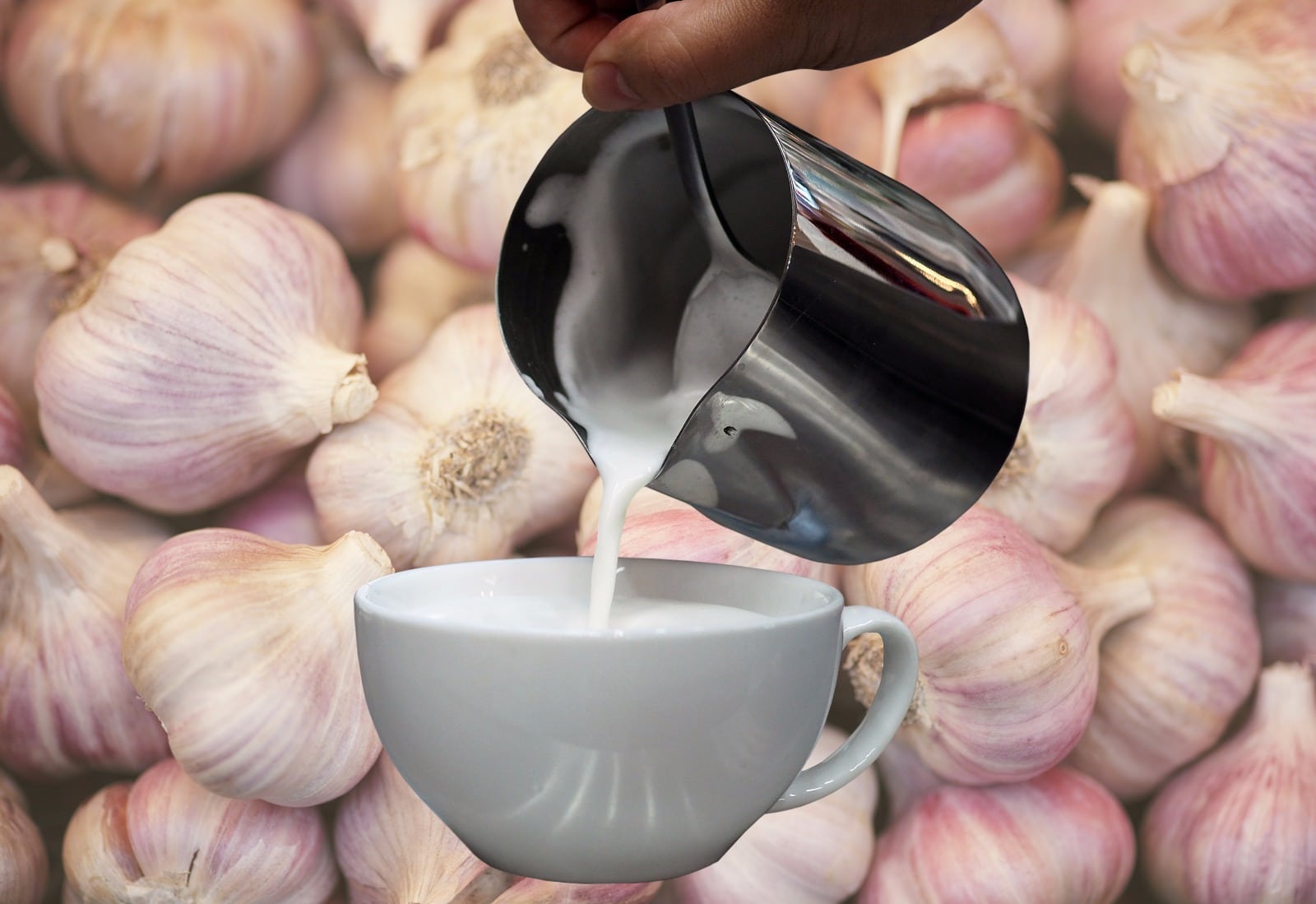 Cures cough and cold
Treats pneumonia
Reduces cholesterol
https://soyummy.com/garlic-milk-new-trend-serious-health-benefits/
Garlic milk
Ingredients:

1 cup of milk
2-3 cloves of garlic
1 tablespoon of honey
Garlic milk
Crush the garlic.
Pour the milk and garlic in the pot.
Bring it to a boil.
After the mixture is colled down add honey
Garlic milk
Serve the milk when it is warm
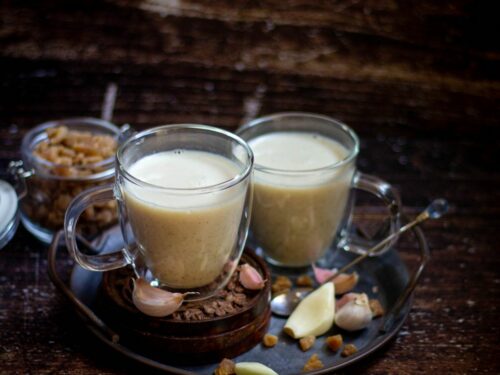 https://www.vidhyashomecooking.com/garlic-milk-poondu-paal/
Ginger lemon honey tea
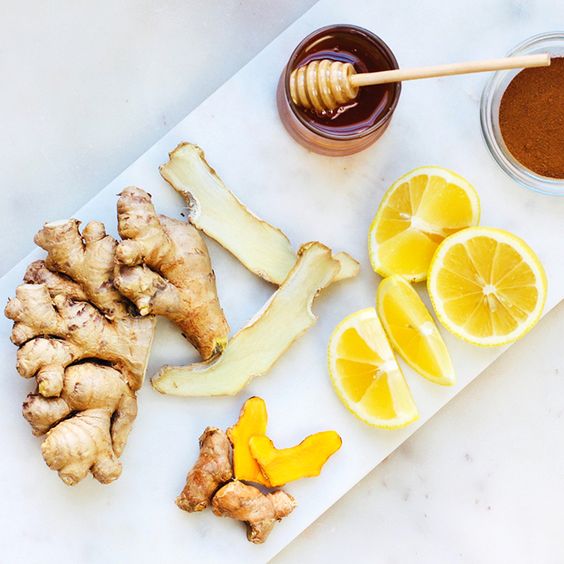 Remedy for:
sore throat
cold
cough
https://pl.pinterest.com/pin/540994973984925202/
Ginger lemon honey tea
Ingredients

Glass of tea
2 cm of ginger root
½ lime
2 tablespoons of honey
Ginger lemon honey tea
Brew the tea.
After it is colled down squizze into it lemon juice and add honey.
Peel the ginger, slize it into half and press it out, to your tea, using  the garlic press.
Mix the tea.
Ginger lemon honey tea
Serve the tea when its warm
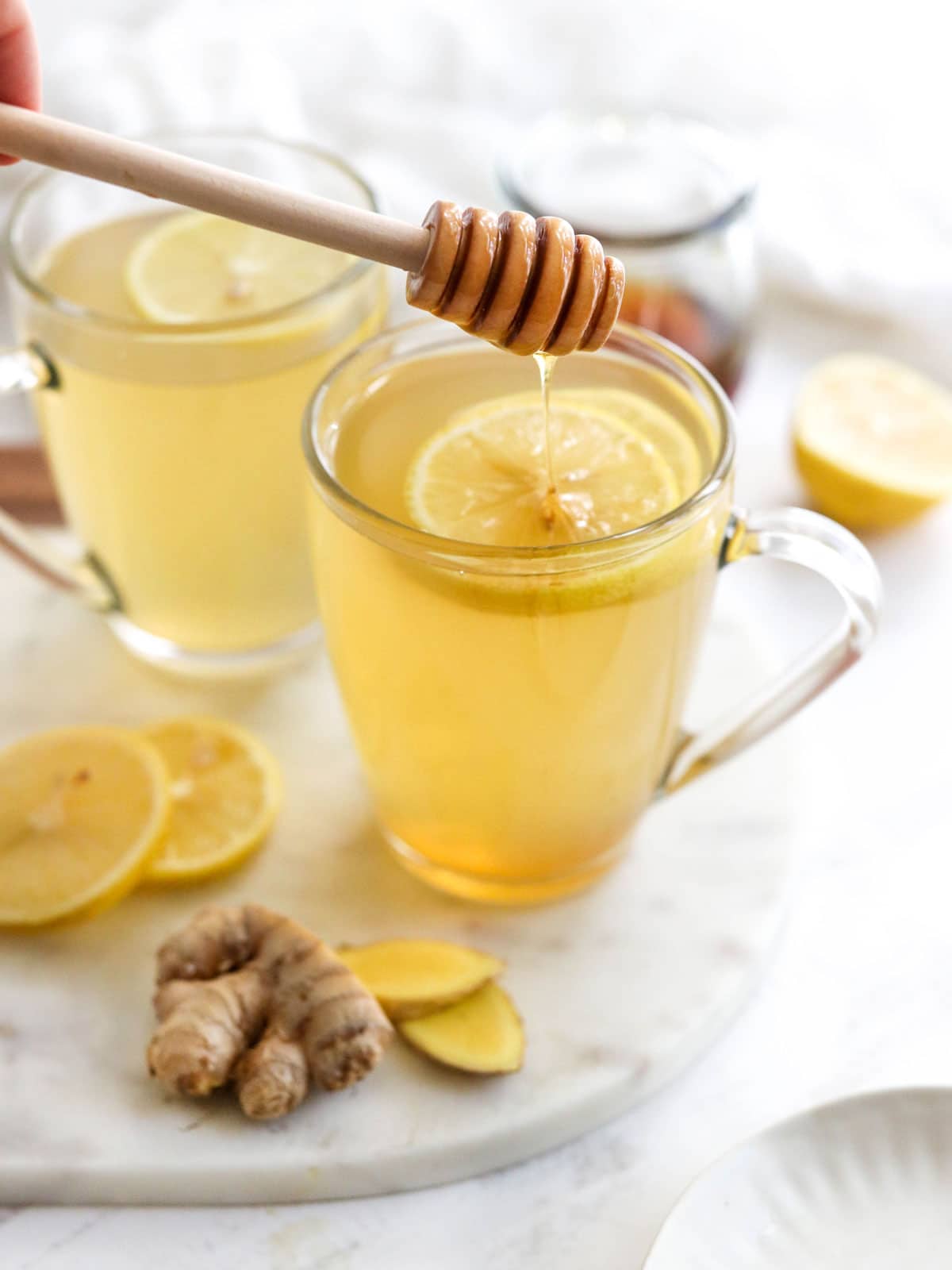 https://detoxinista.com/ginger-tea/
Marjoram tea
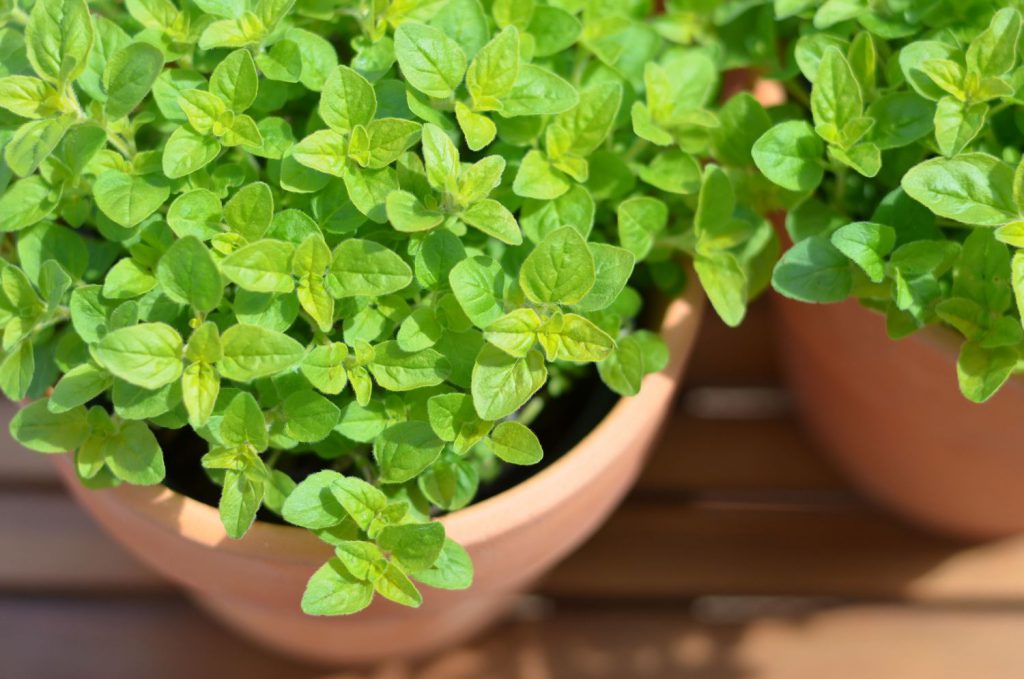 Stimulates digestion
Relieves: 
body pain
the symptoms of runny nose
https://www.sosrodzice.pl/majeranek-na-kaszel-i-katar/
Marjoram tea
Ingredients:

Glass of water
Tablespoon of marjoram herb
Optionally:
 1 teaspoon of honey
Dash of lemon
Marjoram tea
Add the marjoram to a cold wather in a pot.
Simmer it for 15 minutes.
Strain it into a cup.
When its colled down you can optionally add dash of lemon and honey.
Marjoram tea
It is recommended to take up to three cups of marjoram tea in a day
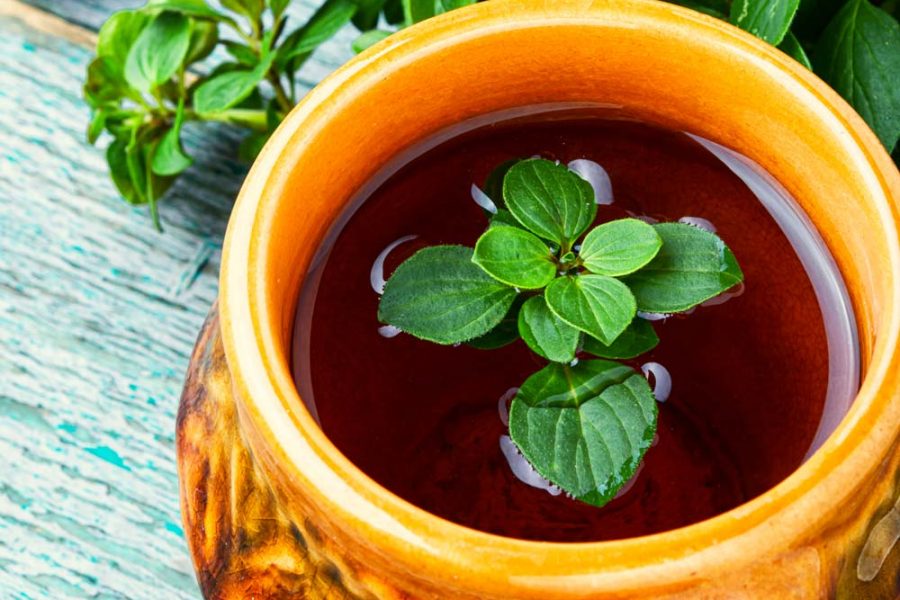 https://www.hekmac.com/en/hypothyroidism-with-marjoram-tea/